….... Mali Destek Programı
Başlangıç Toplantısı
Kastamonu-Sinop-Çankırı
20….
Satın Alma
13.08.2020
2
Sunum İçeriği
Satın Alma Nedir?
Genel Çerçeve
Genel Süreç
Satın Alma Stratejisi/Planı
Satın Alma Usulleri
Doğrudan Temin
Pazarlık Usulü
Açık İhale Usulü
Satın Alma Süreçlerinin İzlenmesi
13.08.2020
3
Satın Alma Nedir?
Satın alma;

İlgili kuruluşun proje hedeflerinin ve amaçlarının detaylı bir şekilde açıklanması
Rekabette adillik, doğruluk ve şeffaflığın sağlanması 
Bütçenin etkin ve verimli kullanılarak kalitenin ucuza alınması
hususlarının dikkate alınarak ihtiyaç duyulan
alımların zamanında gerçekleştirilmesi işlemidir.
13.08.2020
4
Temel Satınalma İlkeleri
Yükleniciler arasında ayrım gözetmeme
Adil rekabet ortamı oluşturma
İhtiyaçları kusursuz tanımlayan şartnameler hazırlama
İlan etme
Yeterli süre tanıma
Tekliflerin değerlendirilmesinde objektif kriterleri esas alma
Düzenli kayıt ve muhasebe tutma
Geriye dönük ihale yapılmaması
Standart belgelerin kullanılması

Destek almaya hak kazanan yararlanıcıların satın almaları, “Kalkınma Ajansları Satın Alma Rehberi”ne göre yapılır
13.08.2020
5
Satın Alma Stratejisi-Planı
Yararlanıcılar “Satın Alma Planı” hazırlayacaklardır. (ihale ilanın yayınlanması, açılış ve değerlendirme, teslimat işlemleri gibi)

Bu plan ilk izlemede yararlanıcı ile ilgili uzman tarafından nihai hale getirilecektir.

Yararlanıcı, ihalenin açılış tarihinden en az iki hafta önce Ajansa bildirimde bulunmalıdır.
13.08.2020
6
Satın Alma Usulleri
13.08.2020
7
Satın Alma Usulleri
1.Doğrudan Temin Usulü: Yaklaşık maliyeti ….. TL ’den düşük olan her türlü alımlar, gerekli pazar araştırması yapılarak, ticari teamüllere uygun bir şekilde fatura karşılığında doğrudan temin edilebilir.

2.Pazarlık Usulü: Yaklaşık maliyeti ……. TL - ……. TL arasında olan alımlar pazarlık usulü ile gerçekleştirilebilir.

3.Açık İhale Usulü: Yaklaşık maliyeti ………… TL ’ den büyük olan alımlar, açık ihale usulü ile gerçekleştirilir.
13.08.2020
8
Doğrudan Temin Usulü
Yaklaşık maliyeti (KDV Hariç) …………TL’ye kadar olan alımlarda sadece piyasa araştırması yapılarak fatura veya geçerli harcama belgeleri karşılığında doğrudan temin yoluna gidilebilir.

Piyasa fiyat araştırması en az 3 teklifle sağlanmalıdır.

Proforma fatura ya da internet çıktısı izleme uzmanına destekleyici belge olarak sunulmalıdır.
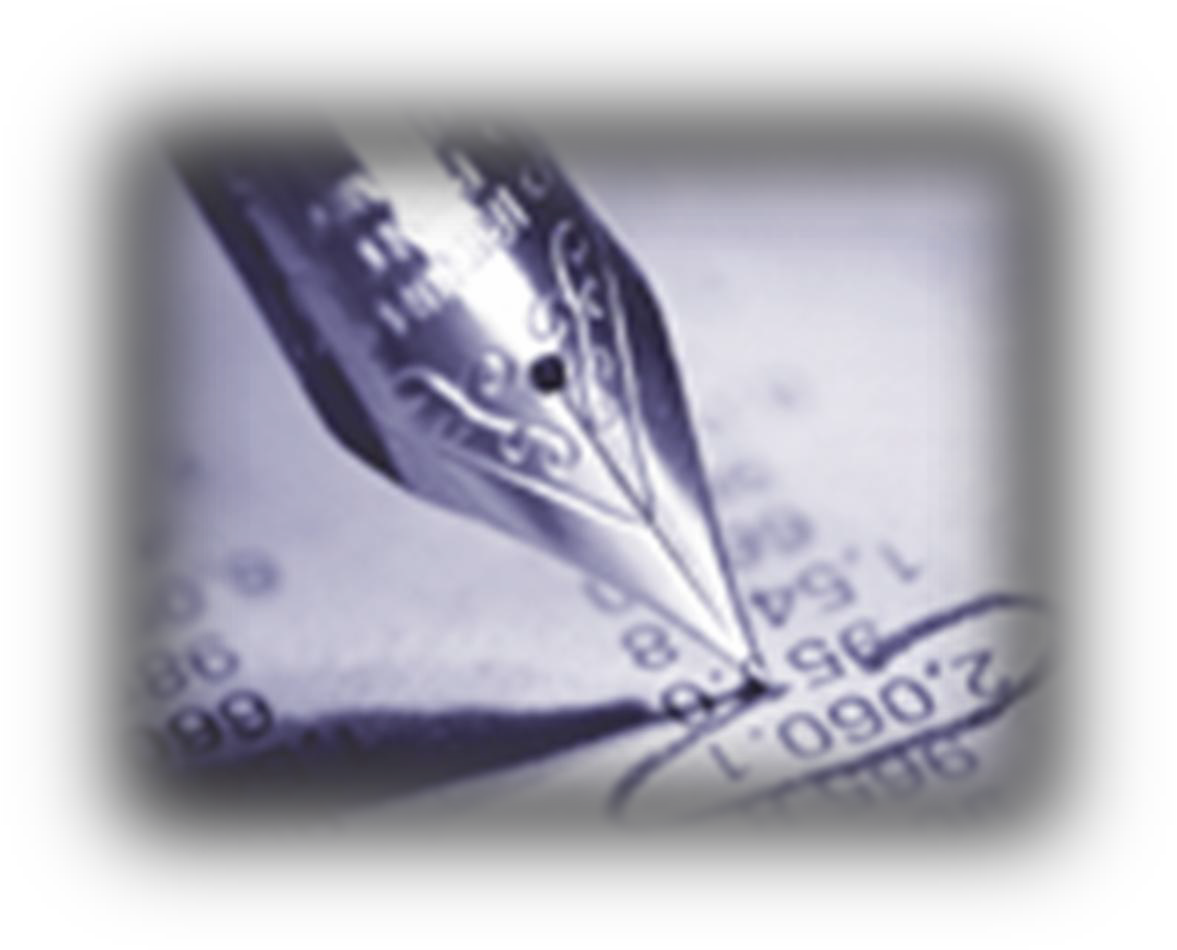 13.08.2020
9
Doğrudan Temin Usulü Süreci
Şartnamenin hazırlanması
Piyasa araştırması yapılması
Potansiyel yüklenici/tedarikçi/hizmet sunucusu ile görüşülmesi
Fatura veya geçerli harcama belgeleri karşılığında alımın gerçekleştirilmesi
13.08.2020
10
Açık İhale Usulü
Yaklaşık maliyeti ……… TL’ den büyük olan alımlar, açık ihale usulü ile gerçekleştirilmek zorundadır.

Açık ihale usulü ile yapılacak olan alımlarda ihale ilanları, ihale açılış tarihinden en az 21 gün önce yayınlanmalıdır.
13.08.2020
11
Açık İhale Usulü Süreci
Teknik şartname ve ihale dosyasının hazırlanması
İhalenin duyurulması
Tekliflerin değerlendirilmesi
Tekliflerin yazılı olarak alınması
İhalenin verilmesi-kazanmayanların bilgilendirilmesi
Sözleşmenin uygulanması
13.08.2020
12
Açık İhale Usulü
1. Adım
Teknik şartnamenin ve ihale dosyasının  hazırlanması, değerlendirme komitesinin oluşturulması
İhtiyaç duyulan mal-hizmet-yapım işlerine ilişkin şartları ve hedefleri tanımlayan bir teknik şartname oluşturulur.
İhale dosyası oluşturulur
Teklifin değerlendirmesini yapmak üzere değerlendirme komitesi oluşturulur.
13.08.2020
13
Açık İhale Usulü
2. Adım
İhalenin duyurulması
İlanlar detaylarıyla birlikte yayınlanmadan önce onay için Ajansa gönderilir.
İhale ilanı yerel  ve/veya ulusal basında,yararlanıcının ve ajansın internet sayfasında yayınlanır.
İhale ilanları ihale açılış tarihinden en az 21 gün önce yayınlanmalıdır.
………..TL’yi geçen alımlarda ulusal gazetelerde ilan zorunludur.
13.08.2020
14
Açık İhale Usulü
3. Adım
Tekliflerin yazılı  olarak  alınması
Teklifler ilan süresi içinde kapalı zarf içinde teslim alınıp kayıt altına alınır.
Teslim edenlere teklif alındı belgesi verilir.
13.08.2020
15
Açık İhale Usulü
4. Adım
Tekliflerin değerlendirilmesi
Teklifler ihale açılış oturumunda kayıt sırasına göre açılır değerlendirme komitesi tarafından idari uygunluk açısından değerlendirilir.
İdari uygunluğu geçen teklifler;
     hizmet alımı işlerinde teknik ve mali değerlendirme neticesinde en yüksek puanı alan tedarikçi kazanır.
Mal alımı ve yapım işlerinde en düşük teklifte bulunan istekli kazanır.
13.08.2020
16
Açık İhale Usulü
5. Adım
İhalenin verilmesi/kazanamayanların bilgilendirilmesi
İhaleyi kazanan istekli, en geç 5 gün içinde sözleşmeyi imzalamak için davet edilir. İstekli tebligat tarihinden itibaren en geç 7 gün içinde gerekli belgeleri hazırlayarak sözleşmeyi imzalamalıdır. 
Sözleşme imzalandıktan sonra 10 gün içinde kazanamayan isteklilere yazılı bildirim yapılır.
13.08.2020
17
Açık İhale Usulü
6. Adım
Sözleşmenin uygulanması
Sözleşme imzalanarak ihale sonuçlandırılır ihale sonucundan sonra sözleşme hükümleri uygulanır.
İhale sözleşmesi açık, net ve belirleyici olmalı sonradan önümüze çıkabilecek dar boğazları aşma konusunda hükümler içermelidir.
13.08.2020
18
Satın Alma İzleme Süreci
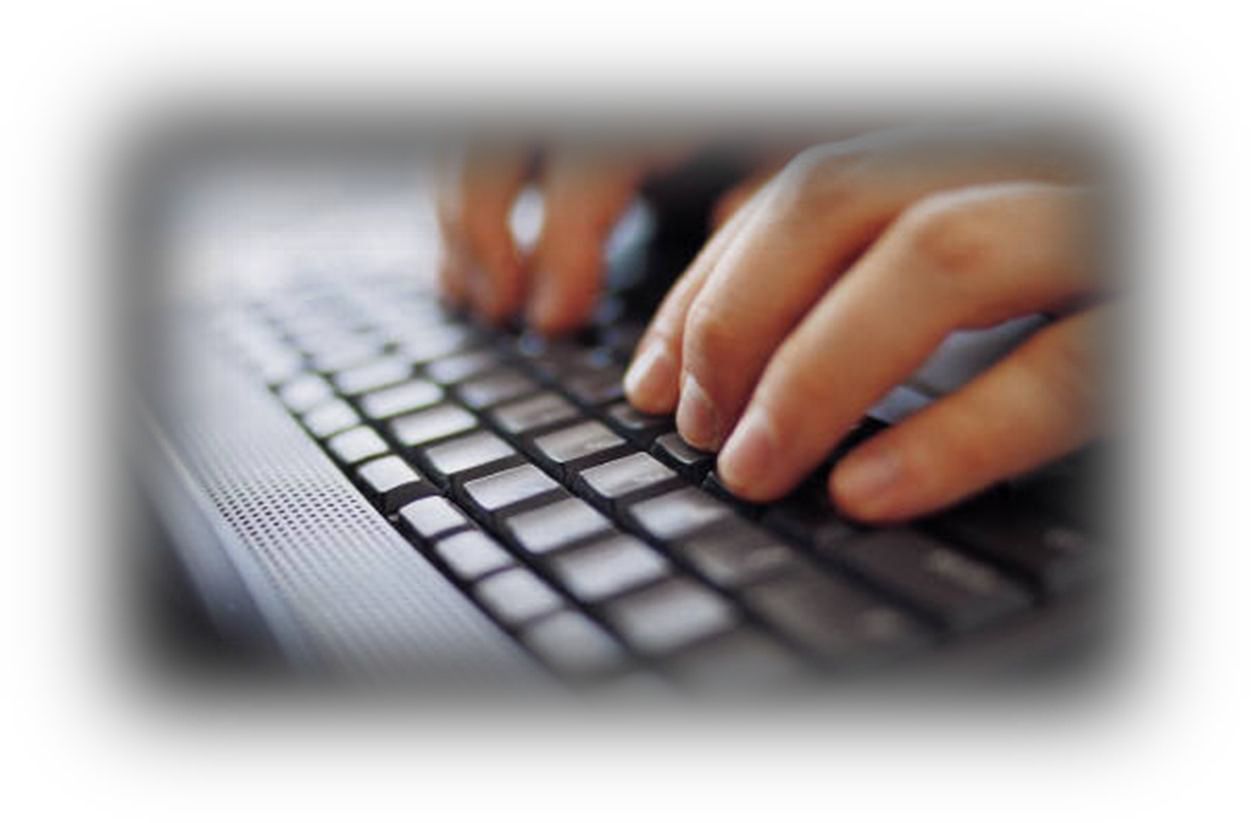 Satın alma sürecinin her aşaması kayıt altına alınacak ve ilgili tüm belgeler sözleşme sahibi tarafından oluşturulacak  ihale dosyası içerisinde 10 yıl süreyle muhafaza edilecektir.

Önemli satın alma tarihleri öncesinden ajansa bildirilecektir.
13.08.2020
19
Satın Alma İzleme Süreci
Satın alma faaliyetlerinde, yararlanıcılar için belirlenmiş olan kurallara uyulmaması halinde, gerçekleştirilen alımlar uygun maliyet  olarak  değerlendirilmez  ve  yapılmış  olan harcamalar destek bütçesinden karşılanamaz.
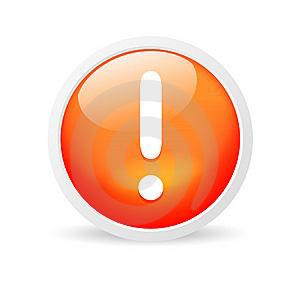 13.08.2020
20
Satın Alma Sürecinin İptali
1.Kalite ve mali açıdan yeterli olmayan teklifler alındığında yada hiç teklif alınamaması halinde,
2. İhale ilan edildikten sonra projenin köklü bir değişikliğe uğraması,
3. Mücbir sebeplerin ortaya çıkması,
4. Tekliflerin mevcut mali kaynakları aşması,
5. Usulsüzlüklerin tespit edilmesi durumunda

 satın alma süreci iptal edilebilir.
13.08.2020
21
Önemli Hususlar
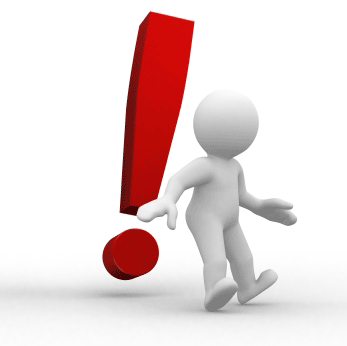 Projenin hazırlanmasına veya uygulanmasına katılan herhangi bir uzman ya da firma, satın alma veya ihalelerden hariç  tutulmalıdır.
Bütünlük arz eden işler, uygulanacak ihale usulü ile parasal limitlerin değiştirilmesi amacıyla, suni bir şekilde kısımlara ayrılarak ihale edilemez.
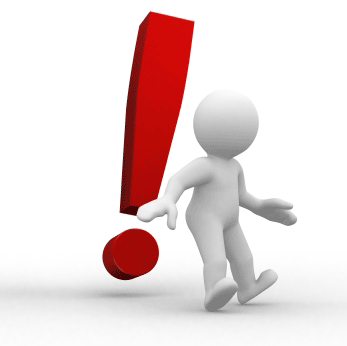 13.08.2020
22
Önemli Hususlar
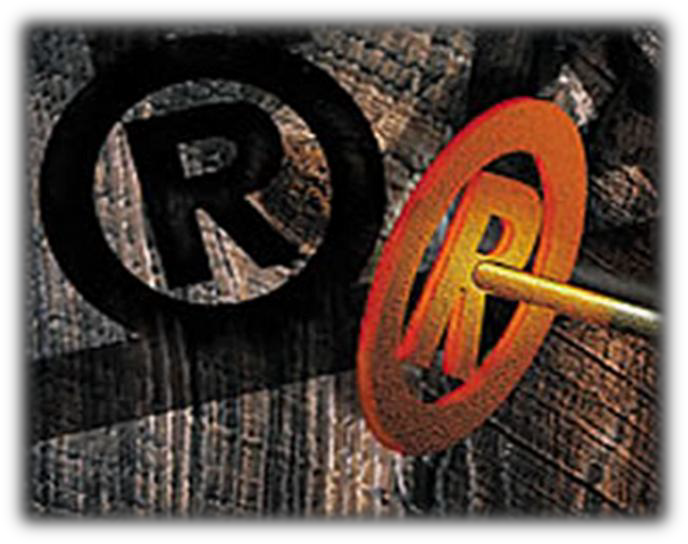 Şartnamelerde belli bir marka, model, patent, menşei, kaynak veya ürün belirtilemez ve belirli bir marka veya modele yönelik özellik ve tanımlamalara yer verilemez.
Kendisi ya da ortağı olduğu tedarikçilerden mal alımı yapamaz.
13.08.2020
23
Önemli Hususlar
Aşağıdaki durumlarda izleme uzmanı usulsüzlük raporu hazırlar:
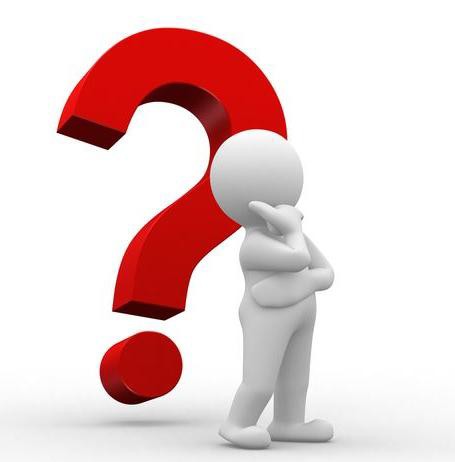 Malzemenin ikinci el olduğu şüphesi,

Satın alma dokümanlarında belirtilen herhangi bir kalemin doğrulanamaması,

Malzemenin daha önceden firmaya getirildiğine dair şüphe,

Malzemenin seri numaralarının değiştirildiğine dair şüphe,
13.08.2020
24
13.08.2020
25